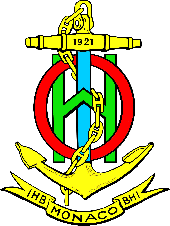 Nautical Information Provision Working Group

IHO Strategic Plan
NIPWG2, Monaco, March 2016
Presented by Mr. Jens Schröder-Fürstenberg (NIPWG Chair)
NIPWG objectives (ToR)
a) To develop and maintain guidance, resolutions and specifications in order to provide shipboard users the necessary and up-to-date information in a timely manner to allow for the planning of a safe route for the intended voyage and the safeguarding of the ship’s navigation throughout the voyage;
b) To support the development and maintenance of related specifications in liaison with the relevant IHO bodies and non-IHO entities;
c) To monitor the evolution of the requirements and regulations of marine navigation.
d) To develop and maintain the relevant IHO publications for which the WG is responsible
NIPWG work